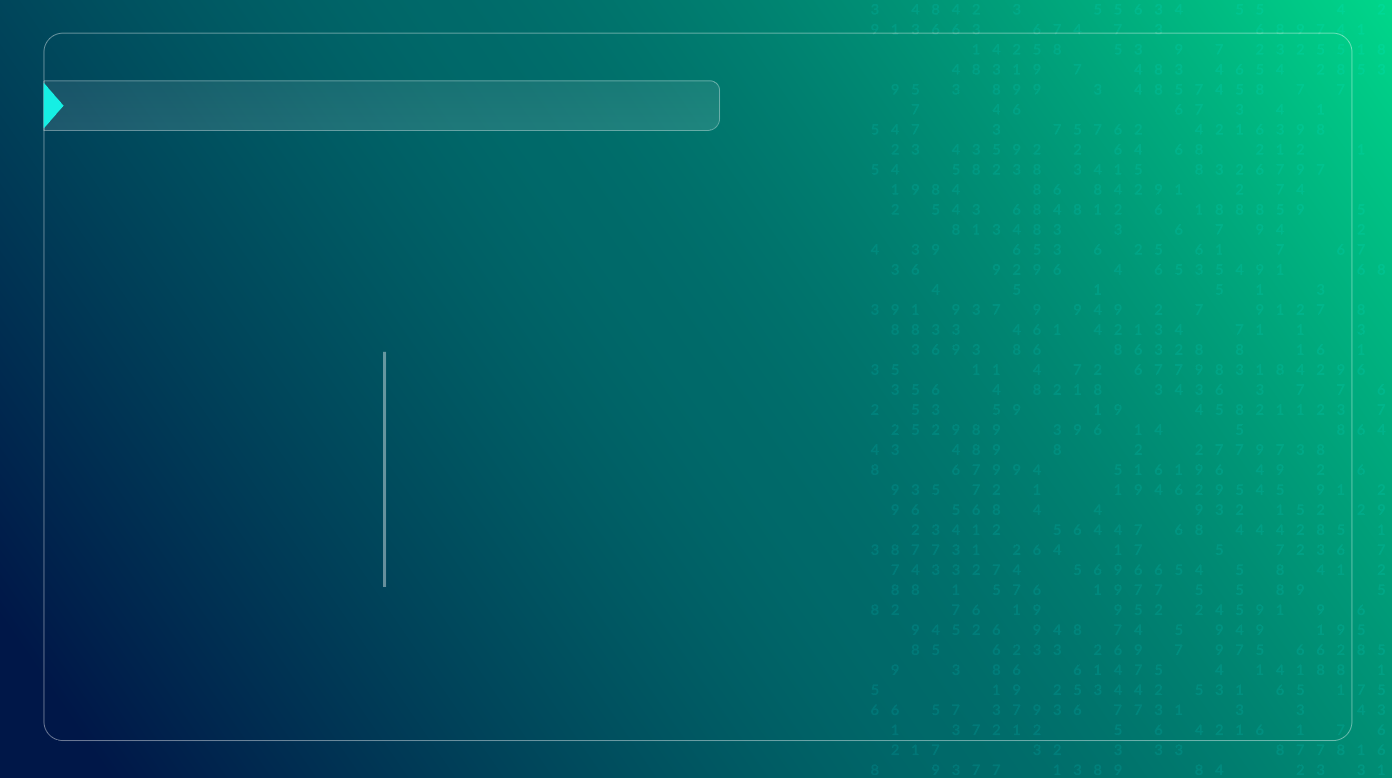 Национальный статистический комитет Республики Беларусь
Главное статистическое управление Гомельской области
О порядке составления и представления государственной статистической отчетности по формам 6-ис (инвестиции) и 4-ис (инвестиции) «Отчет о вводе в эксплуатацию объектов, основных средств и использовании инвестиций в основной капитал»
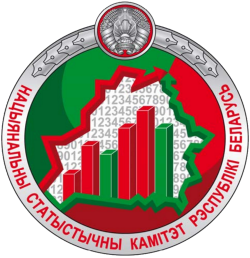 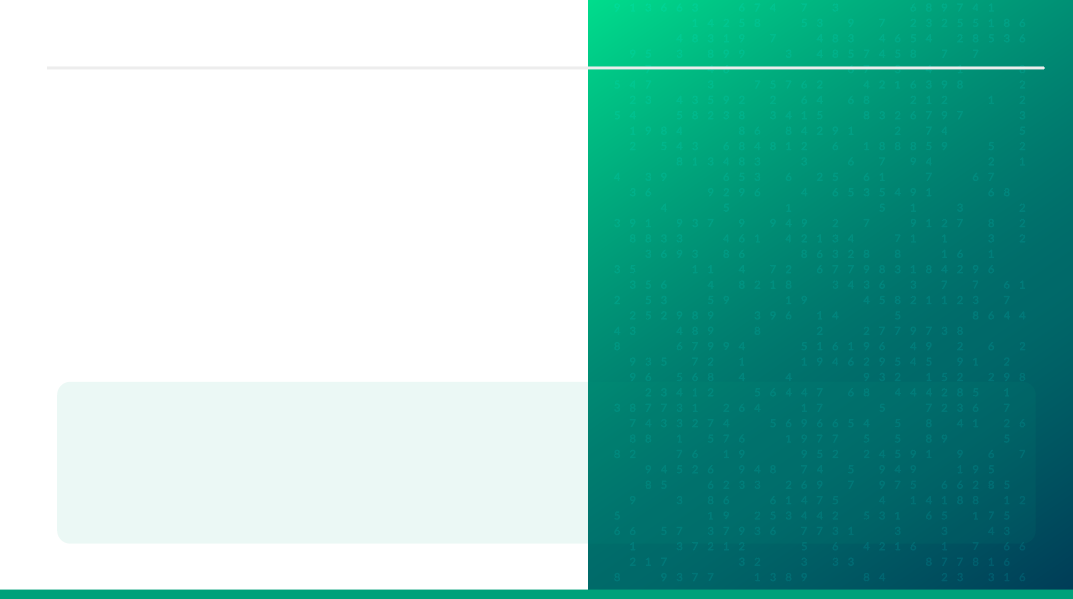 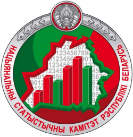 Национальный статистический комитет Республики Беларусь
Главное статистическое управление Гомельской области
02
Основной инструментарий
Указания по заполнению форм государственной статистической отчетности 6-ис (инвестиции) «Отчет о вводе в эксплуатацию объектов, основных средств и использовании инвестиций в основной капитал» и 4-ис (инвестиции) «Отчет о вводе в эксплуатацию объектов, основных средств и использовании инвестиций в основной капитал», утвержденные постановлением Белстата  02.12.2013 № 254
Указания по заполнению в формах государственных статистических наблюдений статистических показателей по строительству и инвестициям в основной капитал, утвержденные постановлением Белстата 08.07.2022 № 55
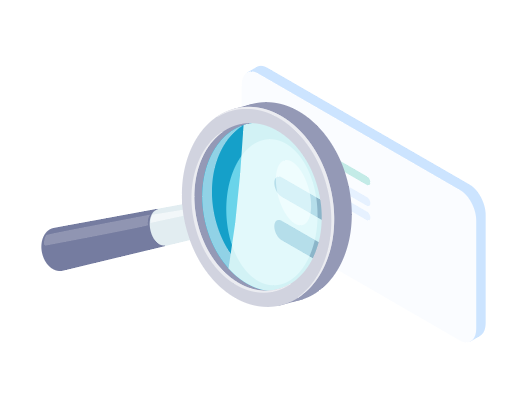 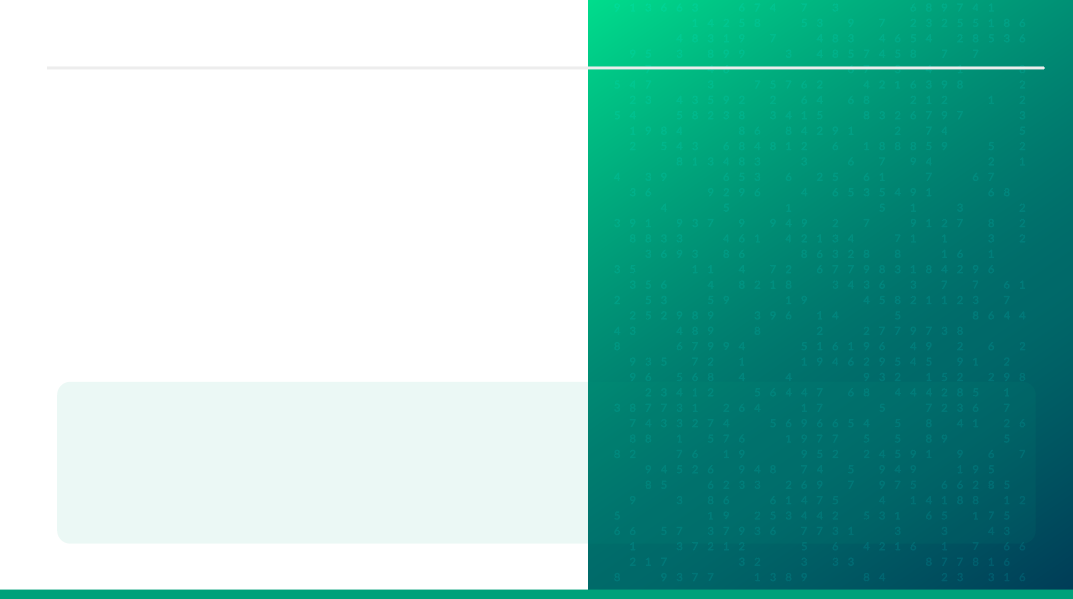 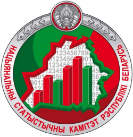 Национальный статистический комитет Республики Беларусь
Главное статистическое управление Гомельской области
03
https://www.belstat.gov.by/
Главная
Респондентам
Государственные статистические наблюдения
Бланки форм государственной статистической отчетности, указания постановления
Централизованные государственные статистические наблюдения
Статистика строительства и инвестиций в основной капитал
Бланки и указания
 Рубрика «Вопрос – Ответ»
 Рубрика «Типичные ошибки»
 Актуальные изменения
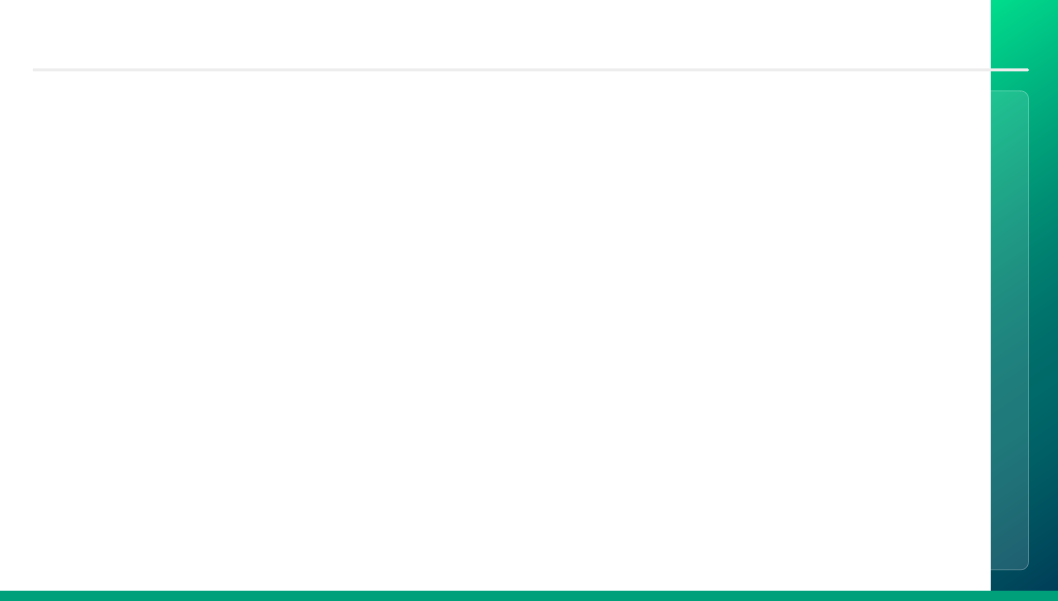 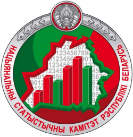 Национальный статистический комитет Республики Беларусь
Главное статистическое управление Гомельской области
04
Обращаем внимание
Организации осуществляющие инвестиционную деятельность в разных административно-территориальных единицах, представляют формы государственных статистических наблюдений отдельно по каждой административно-территориальной единице.
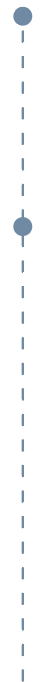 При заполнении и отправке отчета необходимо актуализировать данные по контактному лицу, контактному телефону и электронному адресу
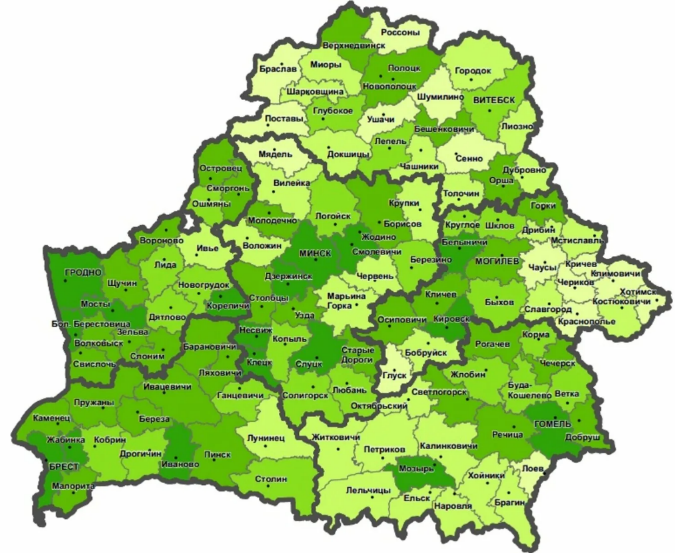 Просьба писать пояснения по контролям, возникающим при проверке отчета, в поле «Комментарий»
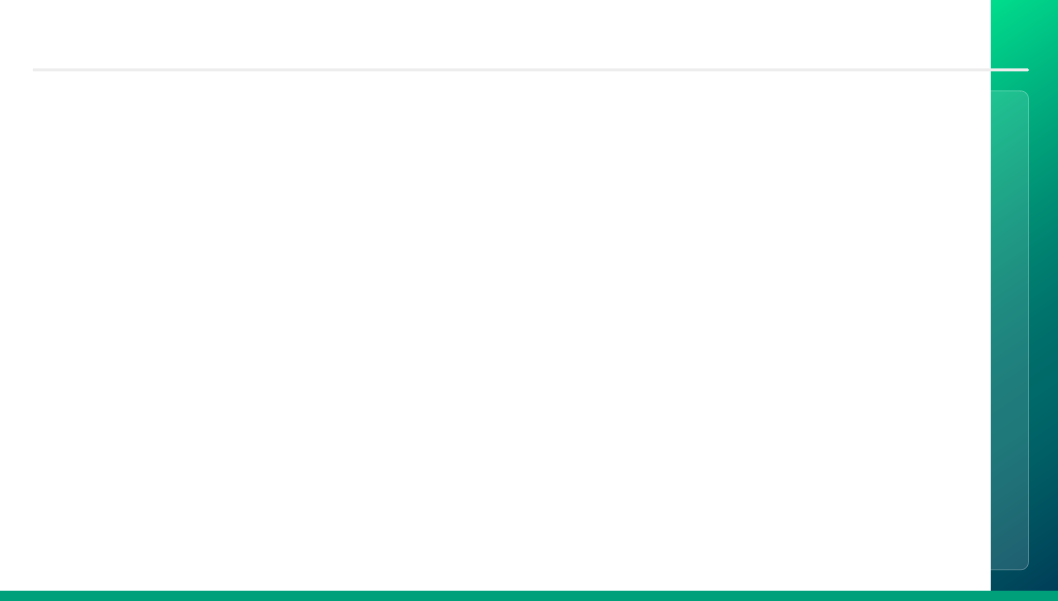 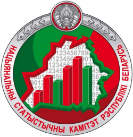 Национальный статистический комитет Республики Беларусь
Главное статистическое управление Гомельской области
05
Сроки представления
Статья 24.12 КОАП РБ
Непредставление или несвоевременное представление государственной статистической отчетности влечет наложение штрафа от 10 до 30 базовых величин
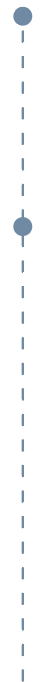 7 числа после отчетного периода, за январь-декабрь – 10 января
6-ис (инвестиции) 
4-ис (инвестиции)
Те же деяния, совершенные повторно в течение одного года после наложения административного взыскания за такие же нарушения влекут наложение штрафа в размере от 30 до 50 базовых величин
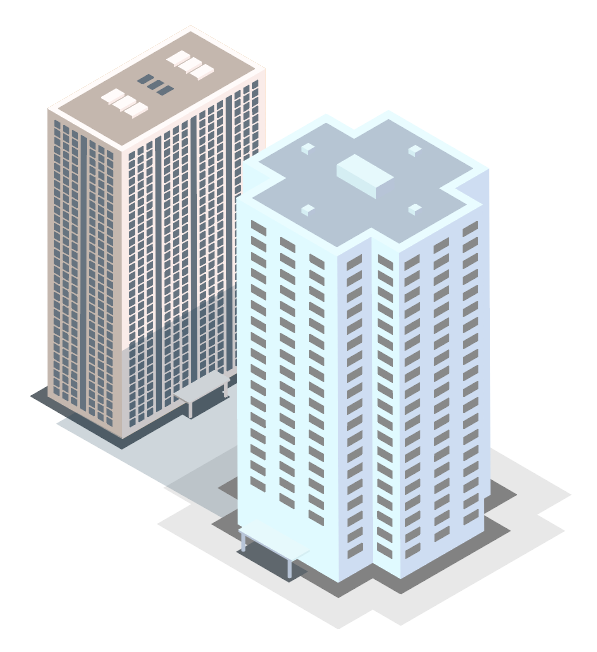 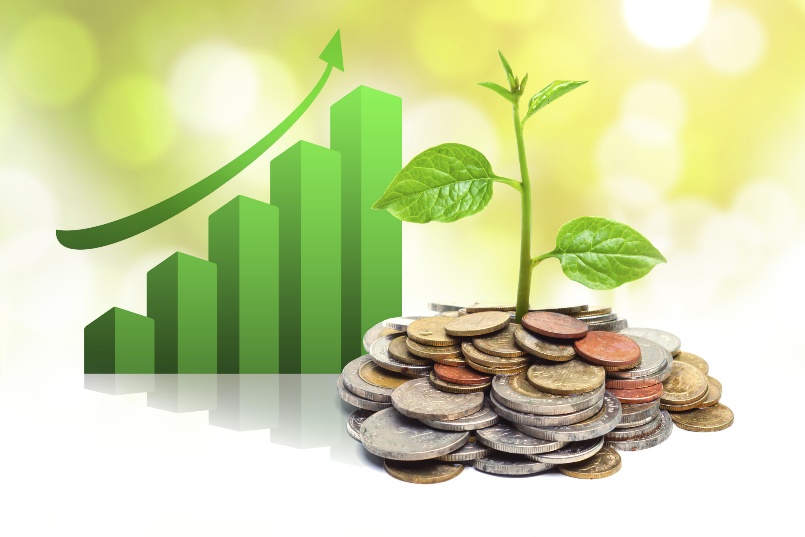 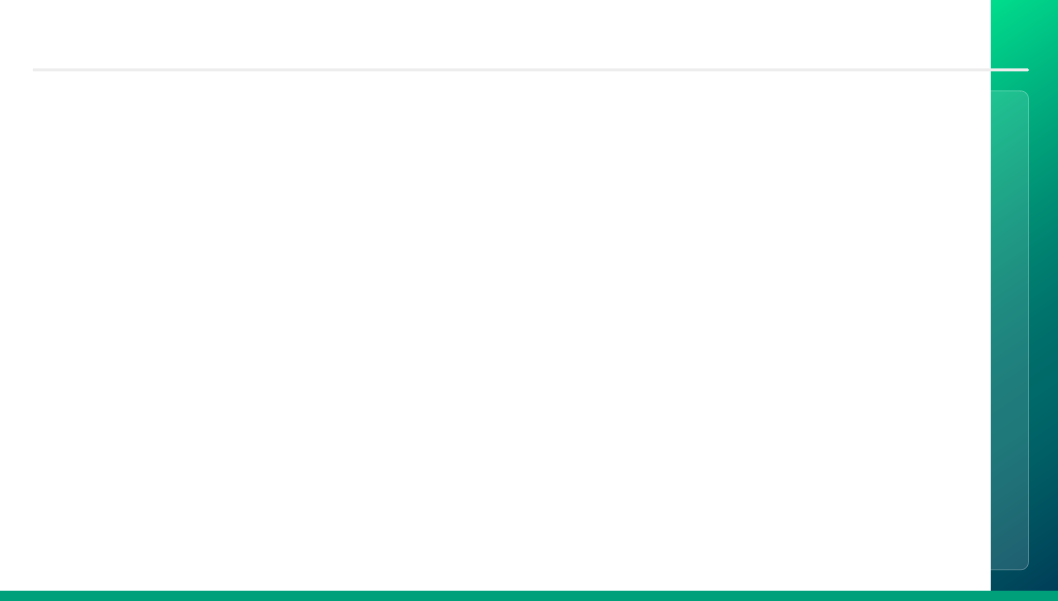 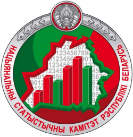 Национальный статистический комитет Республики Беларусь
Главное статистическое управление Гомельской области
06
Первичные учетные документы, подтверждающиеосуществление инвестиционной деятельности
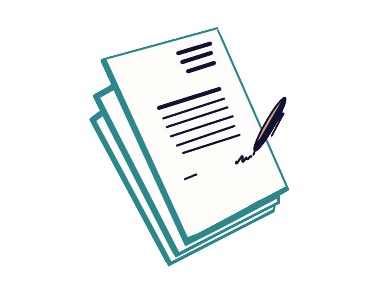 Данные первичных учетных документов должны быть отражены по дебету соответствующих счетов бухгалтерского учета:
Акты приемки объекта в эксплуатацию
Акты сдачи-приемки выполненных строительных и иных специальных монтажных работ
Товарно-транспортные накладные  и товарные накладные 
Акты о приеме-передаче основных средств и другие
Технические паспорта на одноквартирные жилые дома пятого класса сложности, возведенные и реконструированные в упрощенном порядке
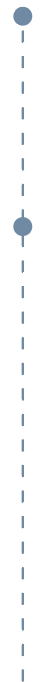 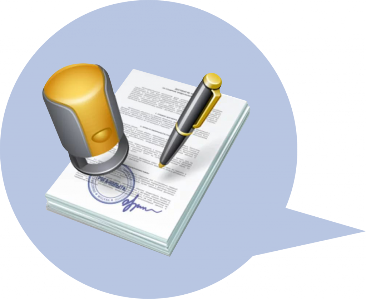 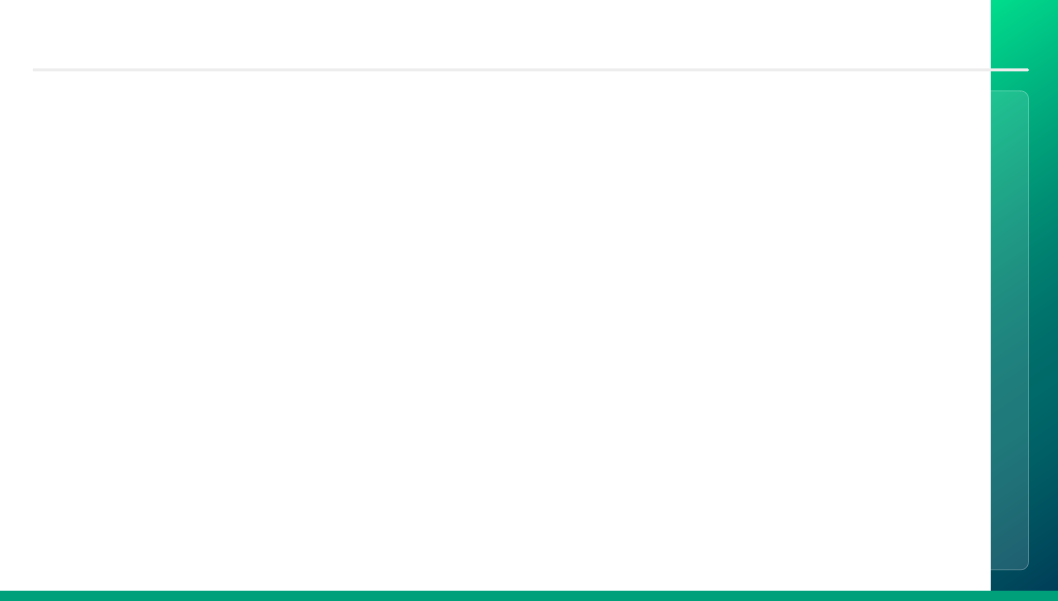 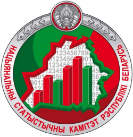 Национальный статистический комитет Республики Беларусь
Главное статистическое управление Гомельской области
07
ПОРЯДОК ЗАПОЛНЕНИЯ РАЗДЕЛА «МОЩНОСТЬ ВВЕДЕННЫХ В ЭКСПЛУАТАЦИЮ ОБЪЕКТОВ»
Данные о мощности объектов отражаются в соответствии с Перечнем мощностей объектов строительства в приложении  к Указаниям № 254.
!
В результате реконструкции, модернизации действующих объектов отражается только прирост мощности.
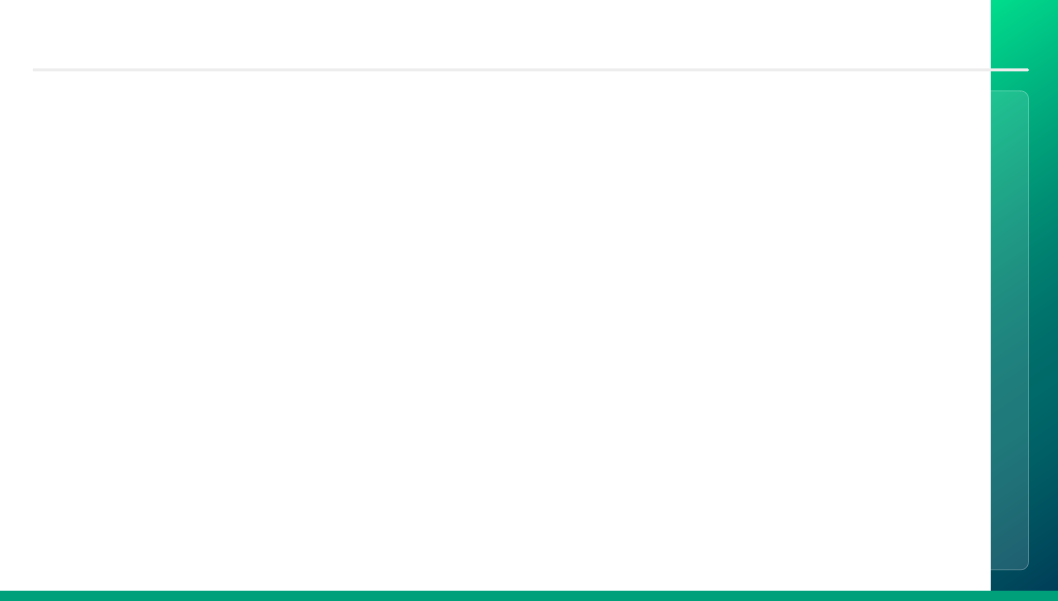 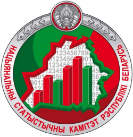 Национальный статистический комитет Республики Беларусь
Главное статистическое управление Гомельской области
08
Технологическая структура инвестиций в основной капитал
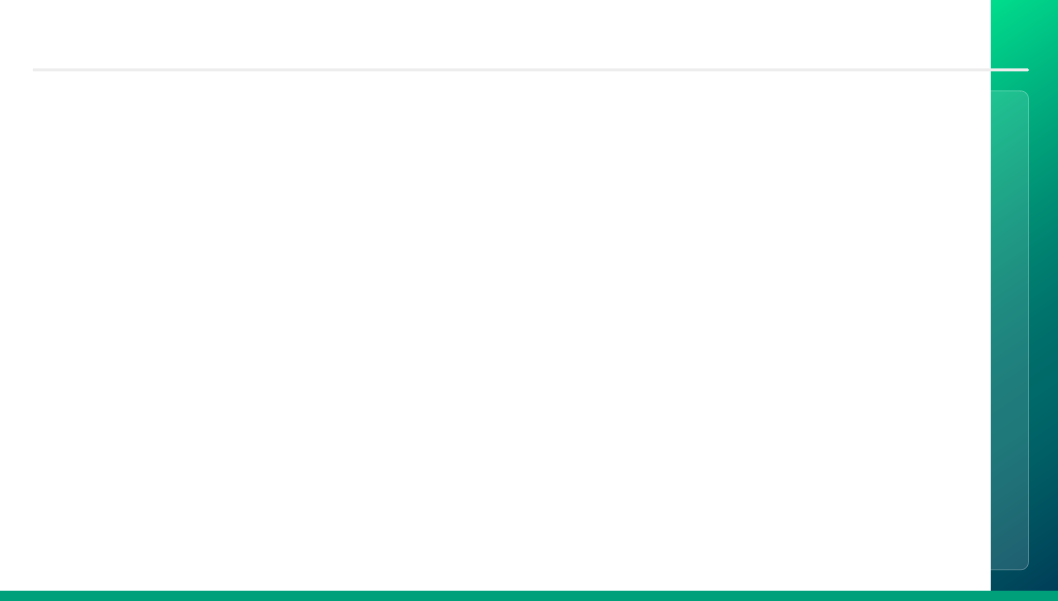 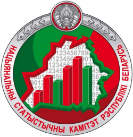 Национальный статистический комитет Республики Беларусь
Главное статистическое управление Гомельской области
09
Технологическая структура инвестиций в основной капитал
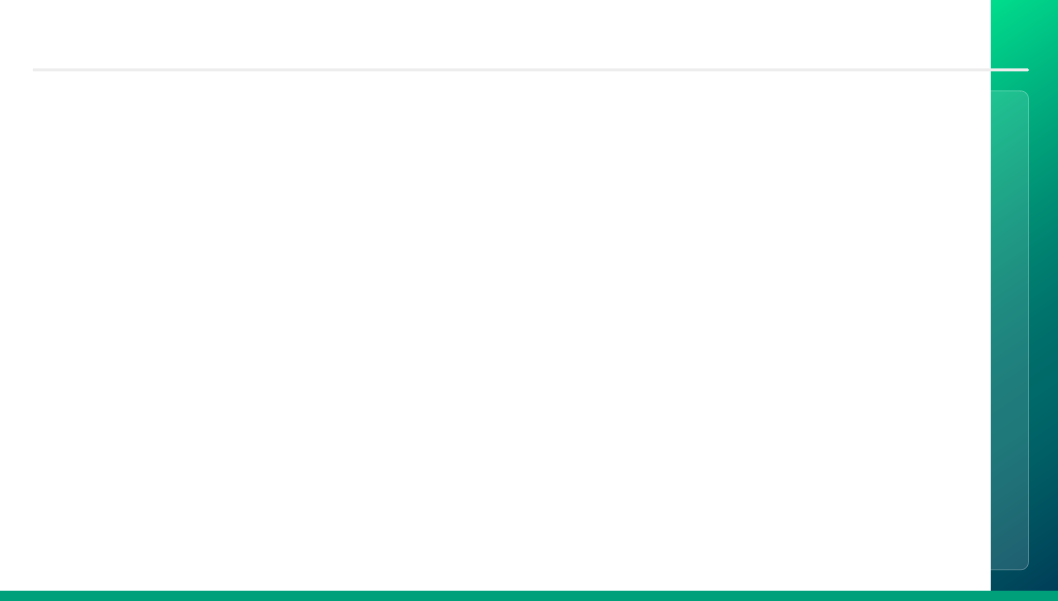 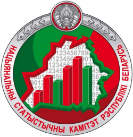 Национальный статистический комитет Республики Беларусь
Главное статистическое управление Гомельской области
10
Технологическая структура инвестиций в основной капитал
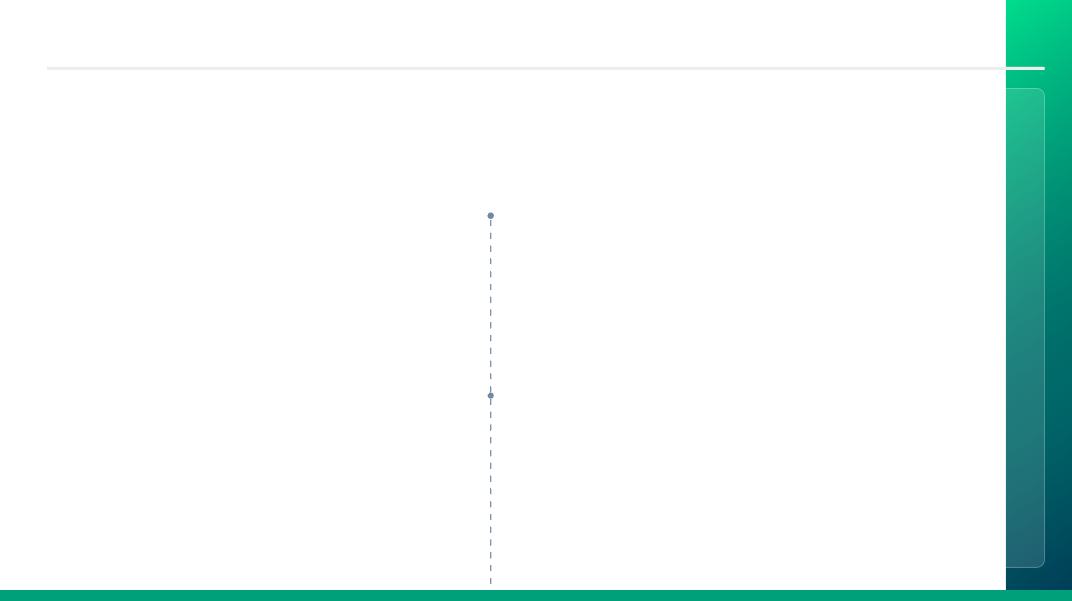 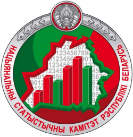 Национальный статистический комитет Республики Беларусь
Главное статистическое управление Гомельской области
11
машины, оборудование, транспортные средства, инструмент, инвентарь
В строке 0222 НЕ ОТРАЖАЕТСЯ стоимость машин и оборудования, приобретенных с целью продажи или числившихся ранее в составе основных средств других организаций Республики Беларусь, а также бывших в употреблении у физических лиц (кроме приобретенных из-за границы), а также и затраты на их доставку и монтаж.
В строке 0222 ОТРАЖАЮТСЯ затраты по монтажу, установке (включая пусконаладочные работы) оборудования, с выделением таких затрат строку 0294.
В строке 0223 «из них импортные» из общей стоимости оборудования ОТРАЖАЕТСЯ оборудование импортного производства независимо от места его приобретения.
В строке 0222 ОТРАЖАЮТСЯ данные о поступивших машинах, оборудовании, транспортных средствах, инструменте и инвентаре по первоначальной стоимости, ВКЛЮЧАЯ затраты по доставке, монтажу и иные затраты, связанные с получением объектов основных средств и доведением их до состояния, пригодного к использованию.
В строке 0223 НЕ ОТРАЖАЕТСЯ оборудование, собранное из деталей, произведенных за рубежом (автомобили, компьютеры, стеллажи и т.п.); стоимость выполненных работ по монтажу оборудования.
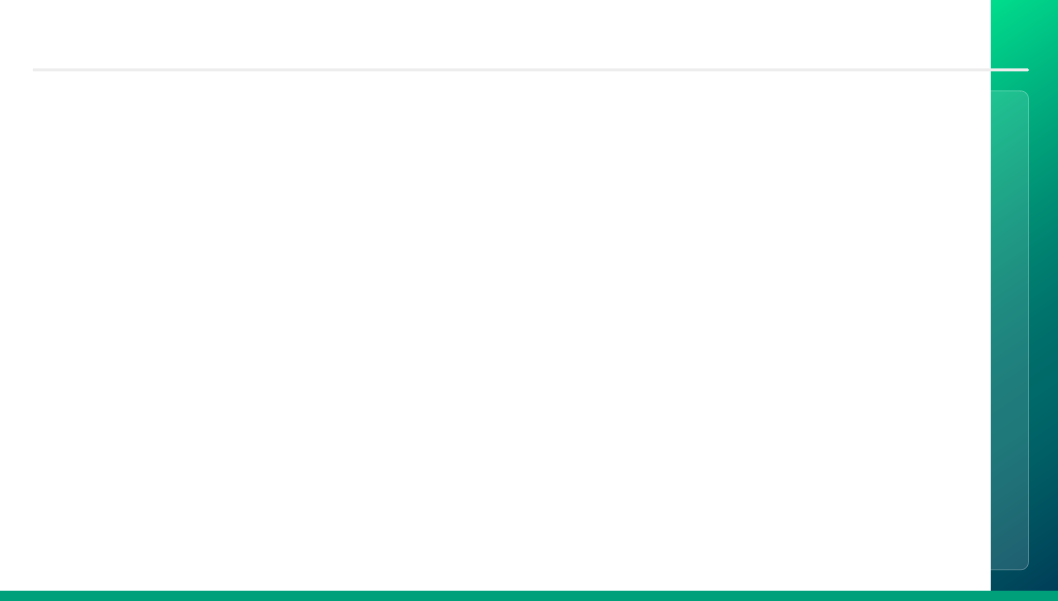 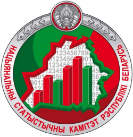 Национальный статистический комитет Республики Беларусь
Главное статистическое управление Гомельской области
12
Обращаем внимание
Затраты на приобретение мебели, бытовой техники, вычислительной и организационной техники, транспортных средств, а также проектно-изыскательские работы для строительства будущих лет НЕ ОТНОСЯТСЯ ни к новому строительству, ни к реконструкции, ни к модернизации
Замена офисной мебели, транспортных средств, используемых для обеспечения комфортной рабочей среды, предметов быта – холодильников, кондиционеров, компьютеров (предназначенных для функционирования обслуживающих организацию подразделений) НЕ ЯВЛЯЕТСЯ модернизацией.
Отнесение инвестиций в основной капитал к направлениям воспроизводственной структуры производится в соответствии с характером строительства, указанным в проектно-сметной документации.
Монтаж и установка систем охранной, пожарной сигнализации, систем видеонаблюдения, систем кондиционирования воздуха и т.п., произведенные в здании (сооружении), которое уже эксплуатируется, НЕ ЯВЛЯЕТСЯ реконструкцией (модернизацией)
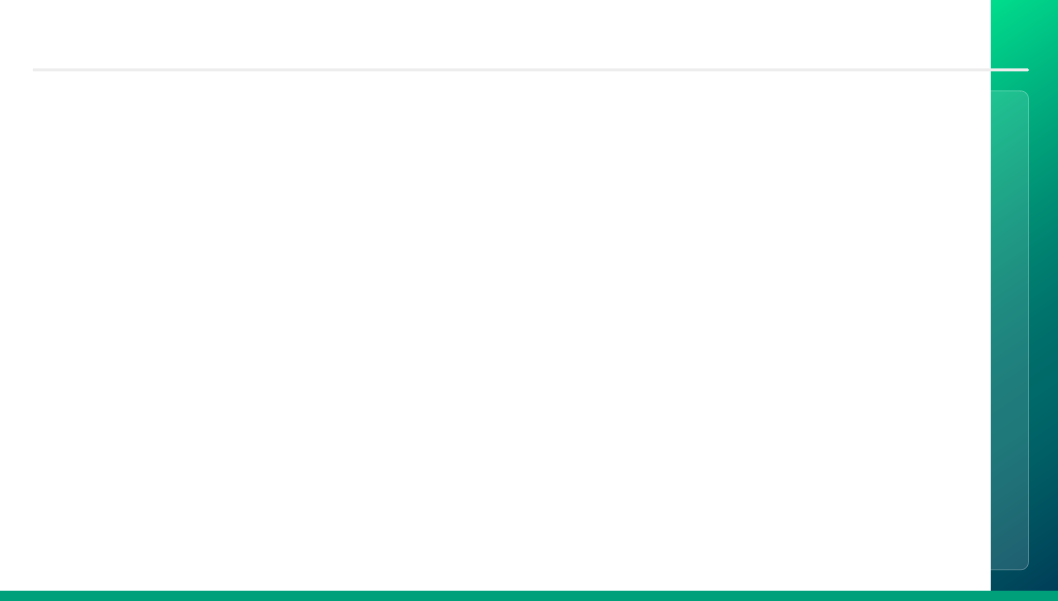 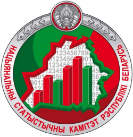 Национальный статистический комитет Республики Беларусь
Главное статистическое управление Гомельской области
13
Ввод в эксплуатацию основных средств
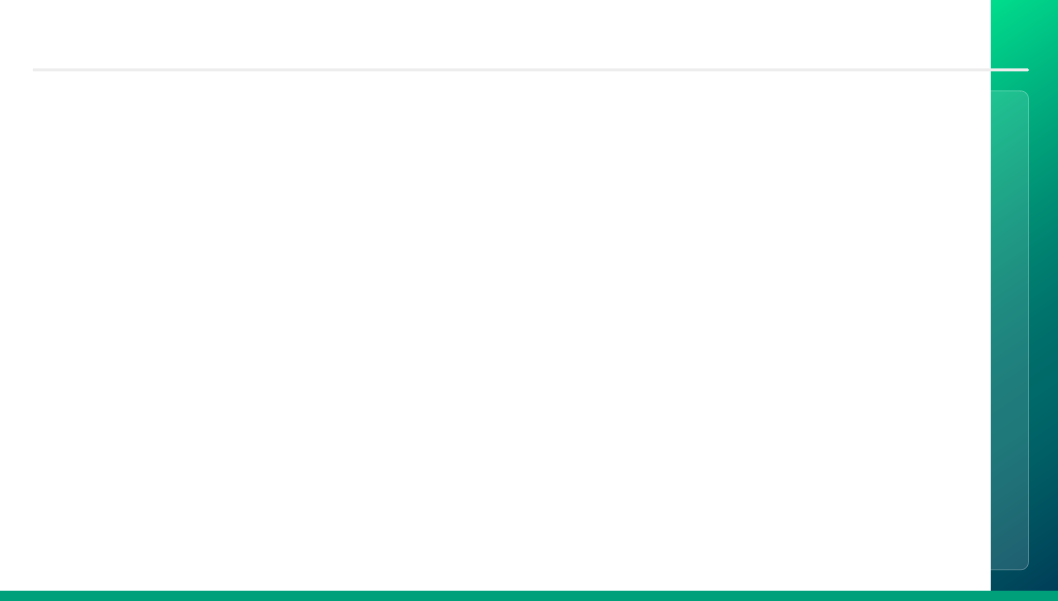 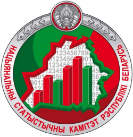 Национальный статистический комитет Республики Беларусь
Главное статистическое управление Гомельской области
14
Инвестиции в основной капитал по источникам финансирования
собственные средства организаций;
 заемные средства других организаций – заполняется на основании договора займа на условиях возвратности и платности займа;
 средства республиканского бюджета ( включая средства семейного капитала);
 средства местных бюджетов;
 средства внебюджетных фондов (инвестиционные и инновационные фонды, образуемые ежегодно в соответствии с законодательными актами );
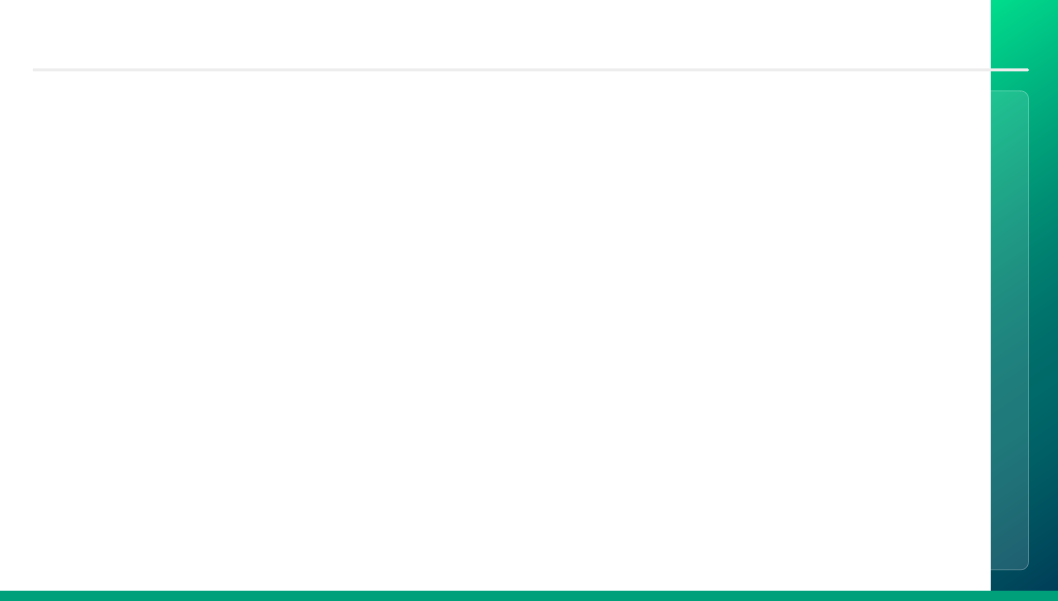 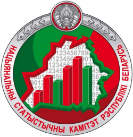 Национальный статистический комитет Республики Беларусь
Главное статистическое управление Гомельской области
15
Инвестиции в основной капитал по источникам финансирования
иностранные инвестиции:
средства, полученные из-за рубежа от прямого иностранного инвестора и использованные на реализацию инвестиционного проекта;
взносы в уставный фонд организации, осуществляемые иностранным инвестором в виде машин, оборудования, транспортных средств;
машины, оборудование, транспортные средства, полученные по лизингу из-за рубежа на условиях выкупа объекта лизинга;
машины, оборудование, транспортные средства, приобретенные за счет средств, поступивших от иностранного инвестора в уставный фонд;
нераспределенная часть чистой прибыли иностранного инвестора, реинвестированная в объекты инвестиционной деятельности.
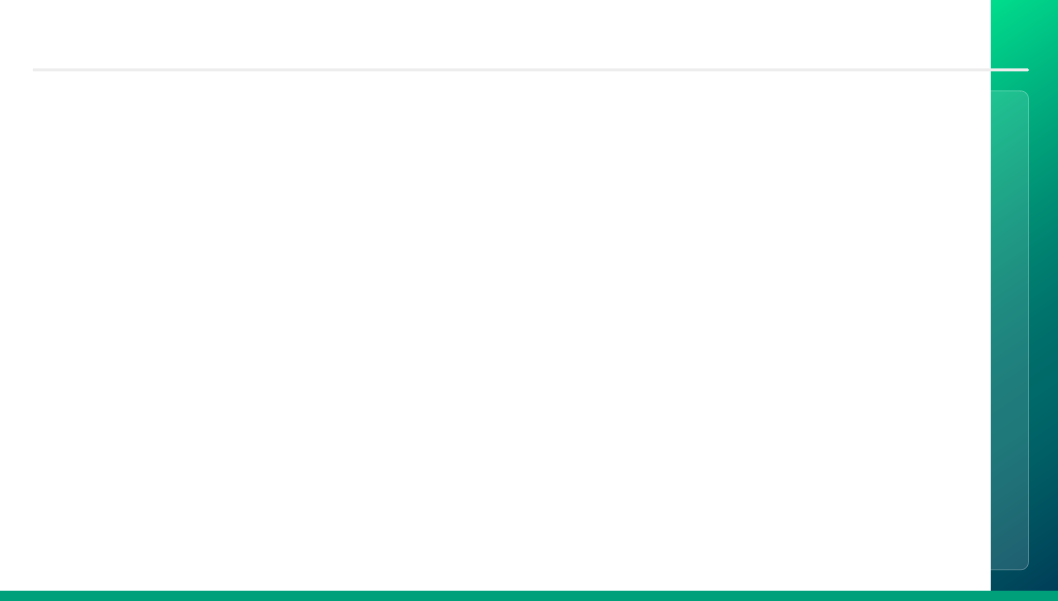 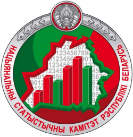 Национальный статистический комитет Республики Беларусь
Главное статистическое управление Гомельской области
16
Инвестиции в основной капитал по источникам финансирования
прочие источники:
добровольные взносы юридических и физических лиц, 
средства благотворительных фондов, гуманитарная помощь, 
средства, полученные от вышестоящей организации в качестве шефской (спонсорской) помощи,
 средства от выпуска корпоративных облигаций, 
стоимость оборудования, приобретенного в лизинг,
займы, предоставляемые физическими лицами,
средства, полученные от предоставления арендного жилья.
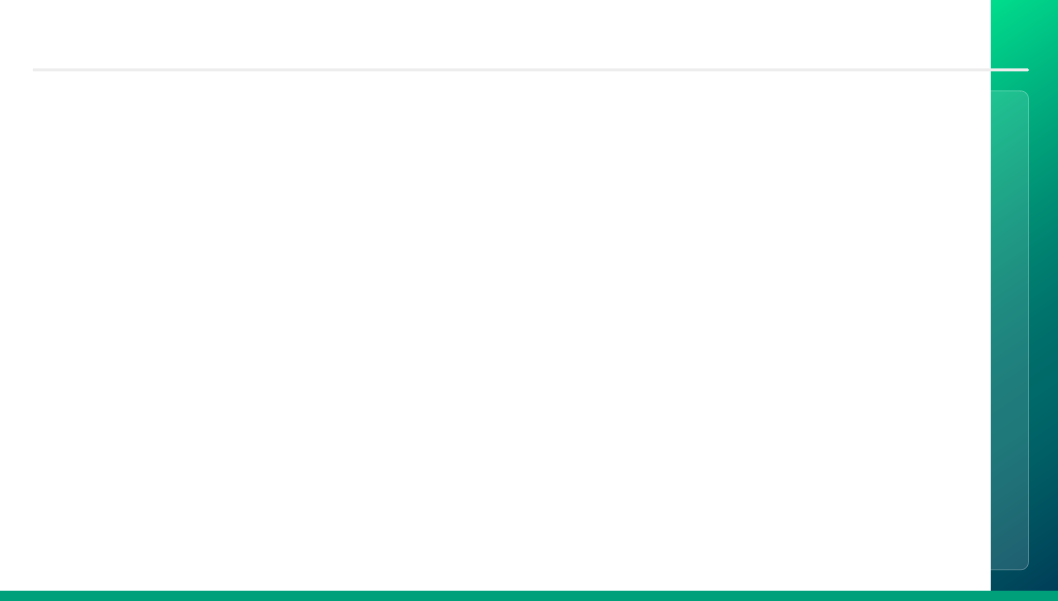 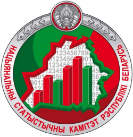 Национальный статистический комитет Республики Беларусь
Главное статистическое управление Гомельской области
17
Типичные ошибки при составлении форм по статистике инвестиций в основной капитал
включение данных по инвестициям в основной капитал с начала строительства объекта, а не за текущий период;
включение авансовых платежей;
суммы налога на добавленную стоимость (отражается в справочной информации);
включение б/у оборудования, которое было на учете в другой организации;
включение основных средств, переданных с баланса на баланс;
не включение в отчет оборудования, требующее монтажа, пока не введут в эксплуатацию;
включение затрат на капитальный и текущий ремонт;
неправильно распределяются инвестиции по технологической структуре.
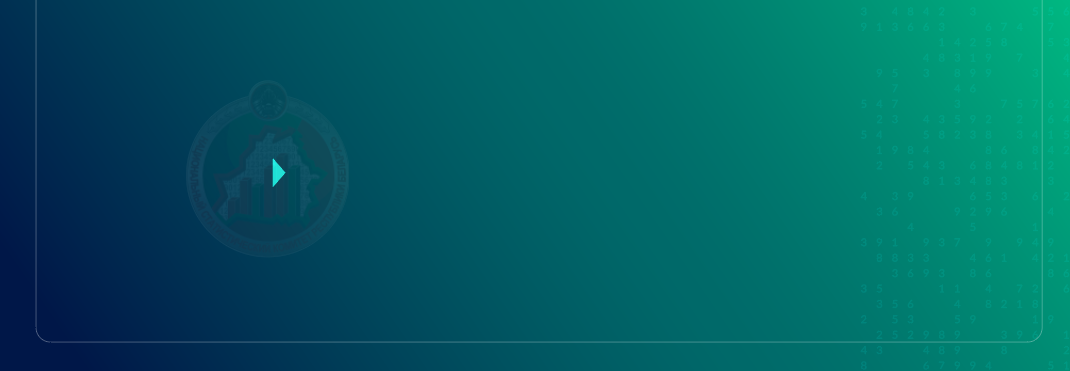 СПАСИБО ЗА ВНИМАНИЕ!
Главное статистическое управление Гомельской области
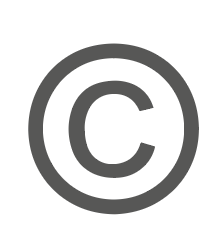 +375 232 53 54 96
+375 232 53 57 45
+375 232 53 16 73
246050, г. Гомель, просп. Ленина, 6
gomel@belstat.gov.by